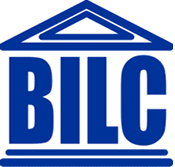 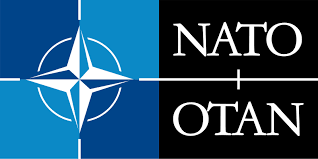 BILC PROFESSIONAL DEVELOPMENT SEMINAR 2023BAKU, AZERBAIJAN
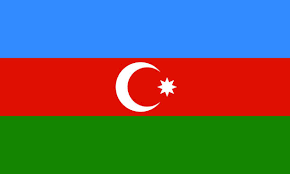 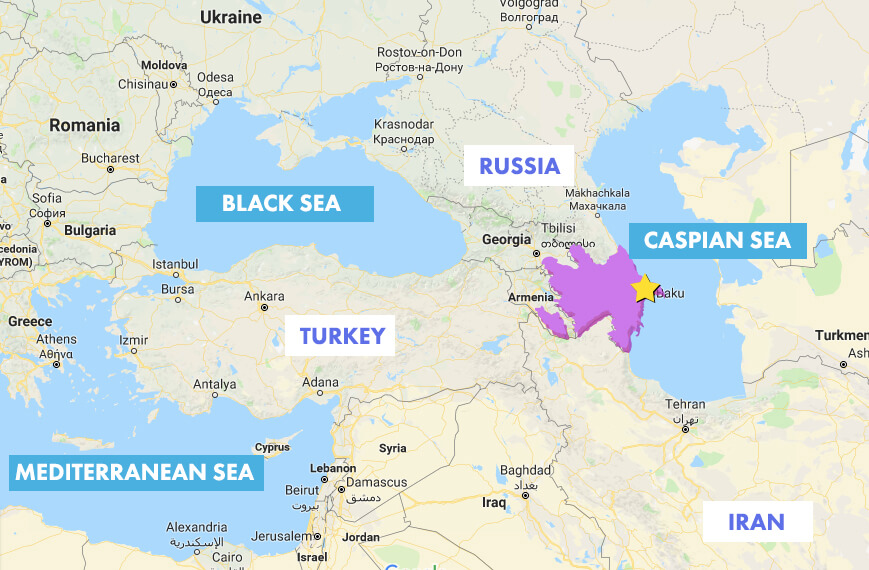 WELCOME TO BAKU
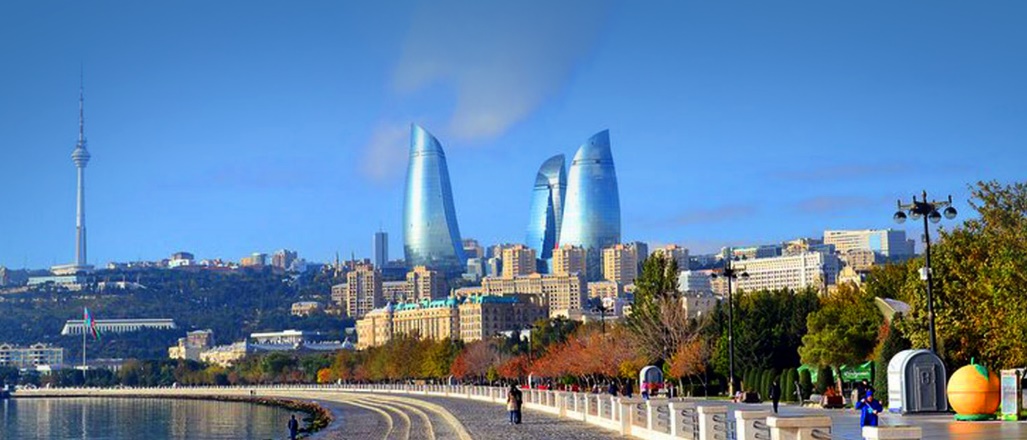 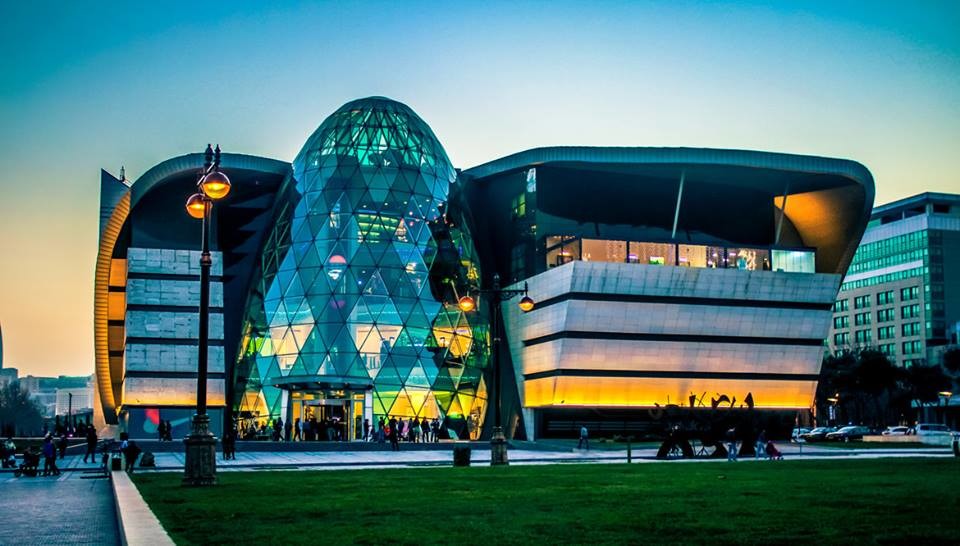 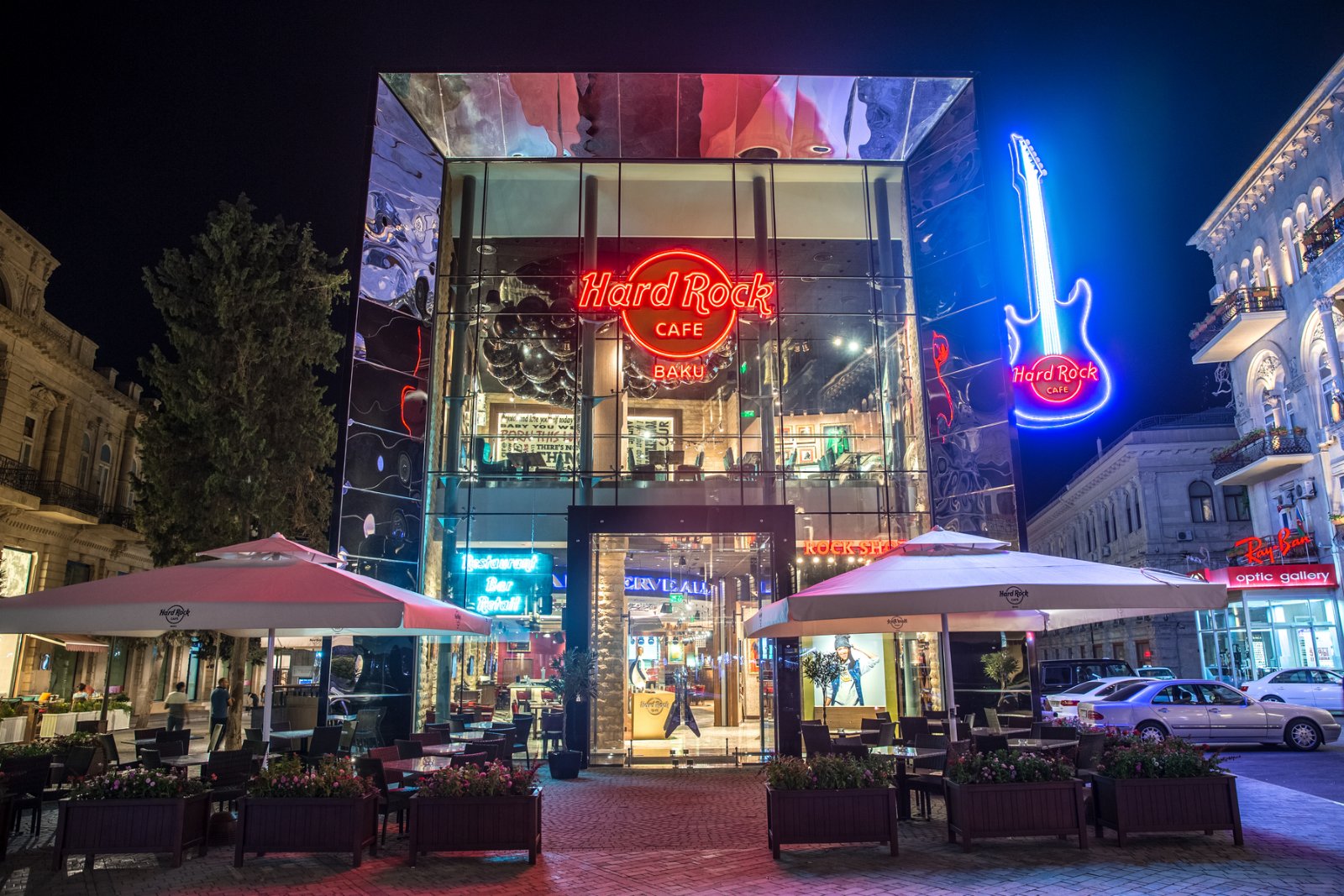 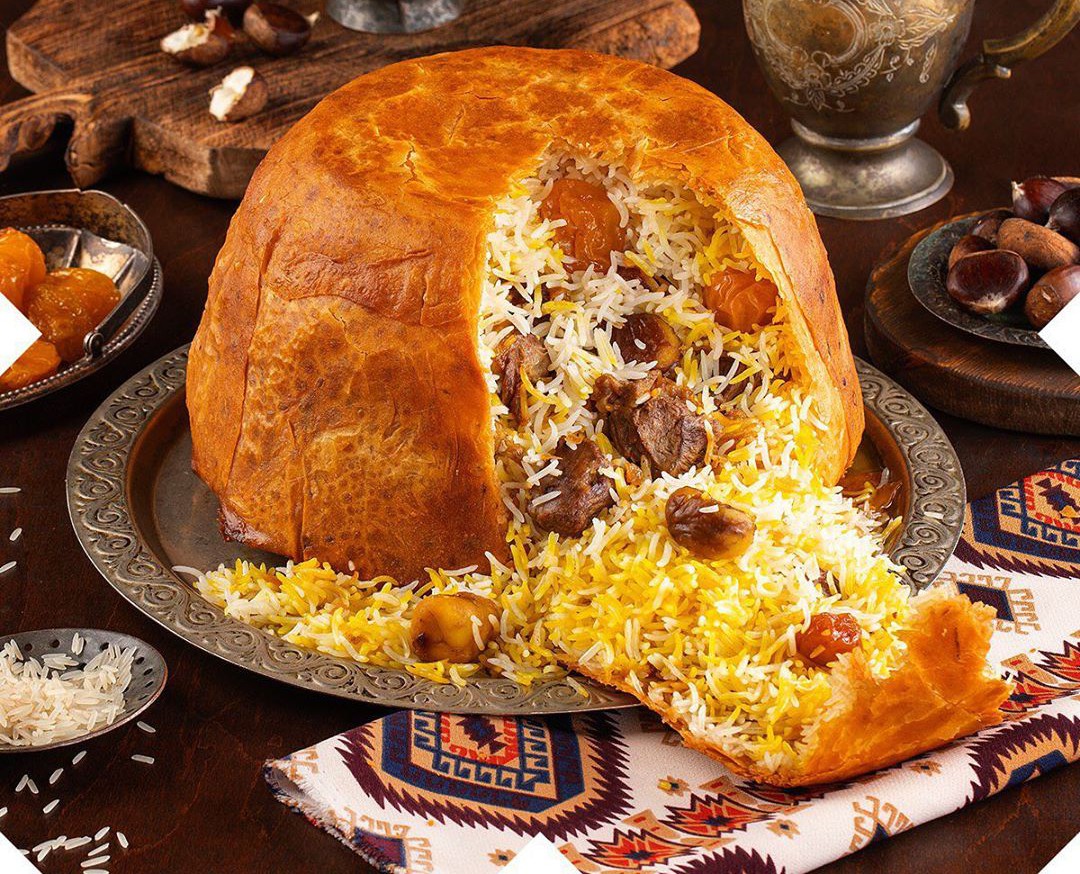 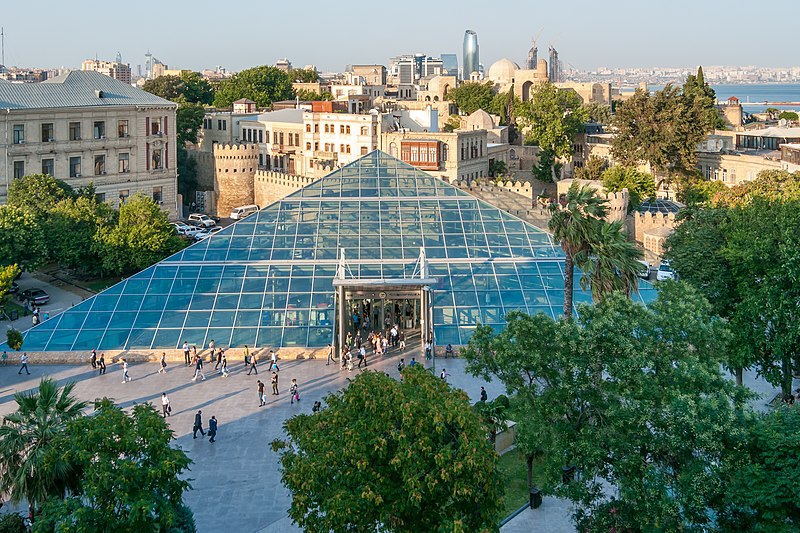 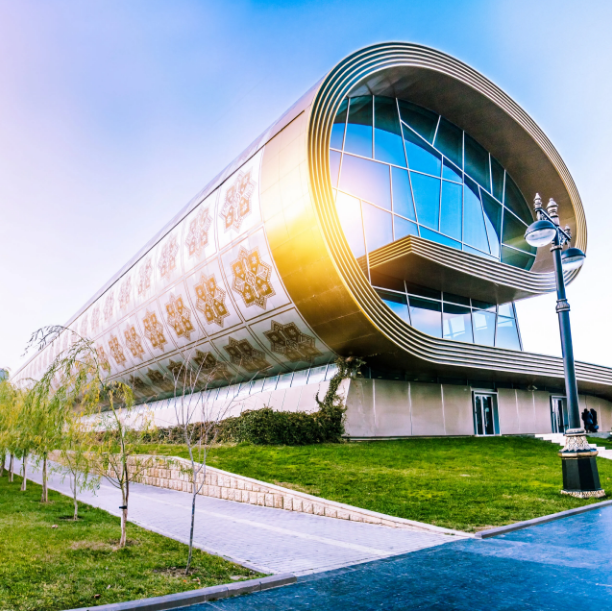 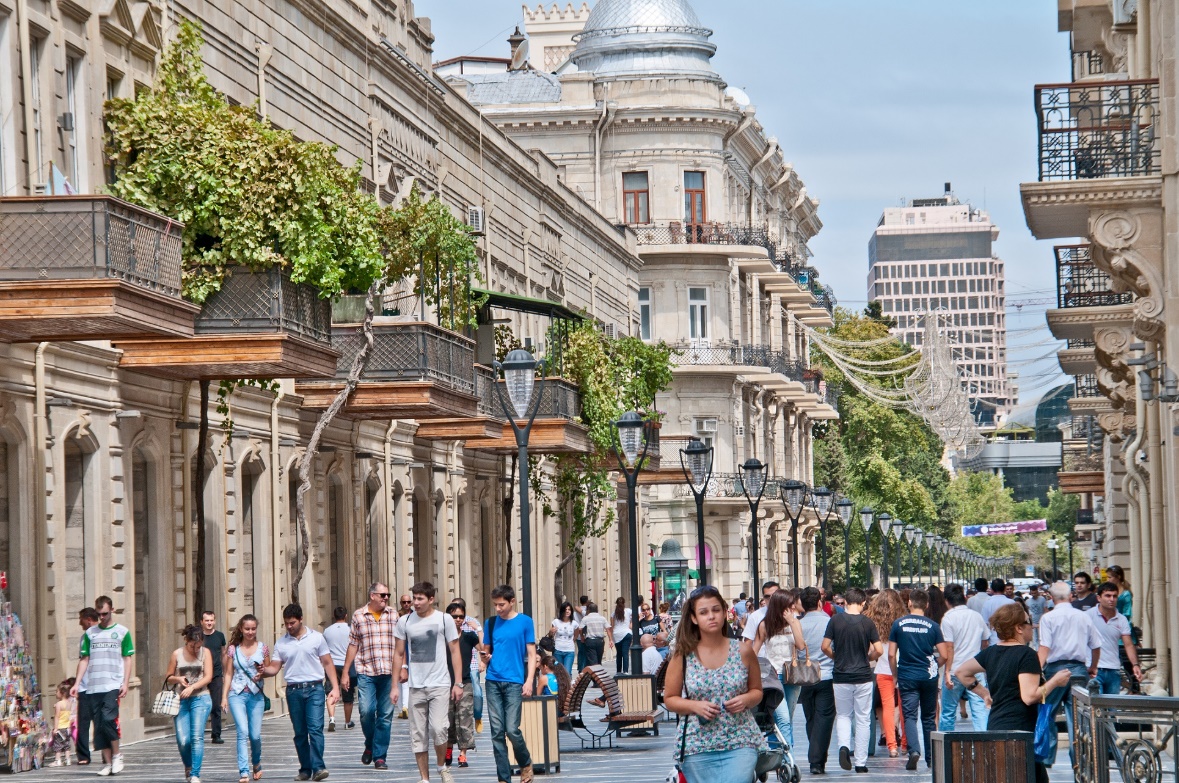 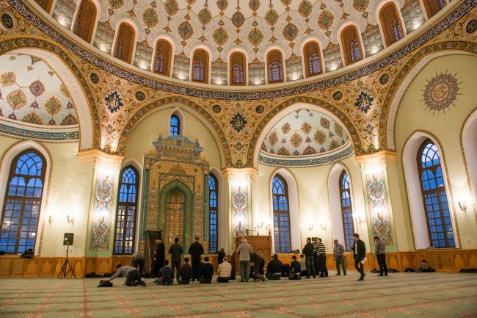 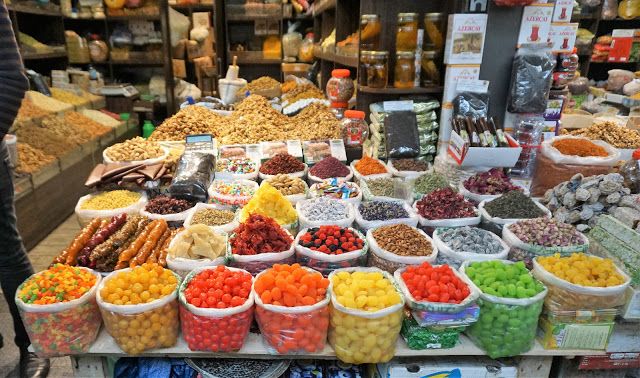 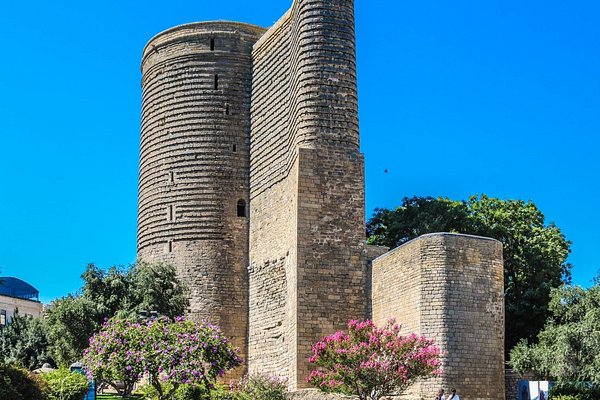 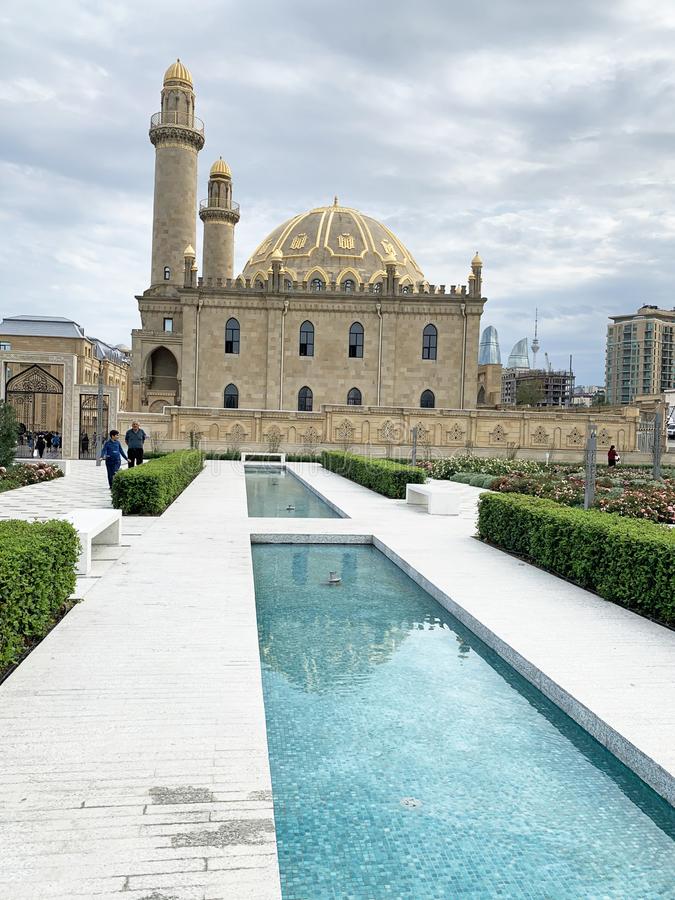 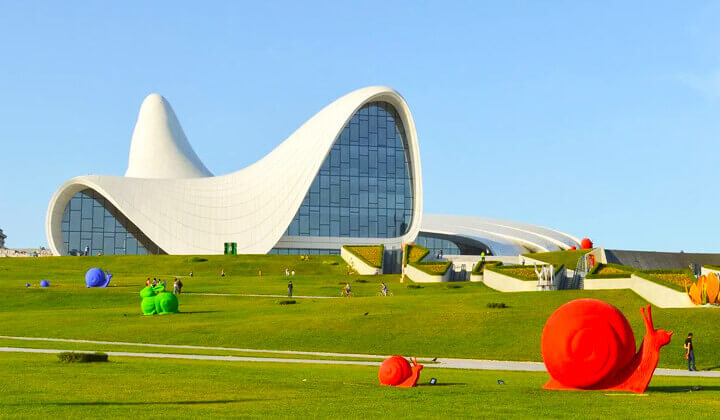 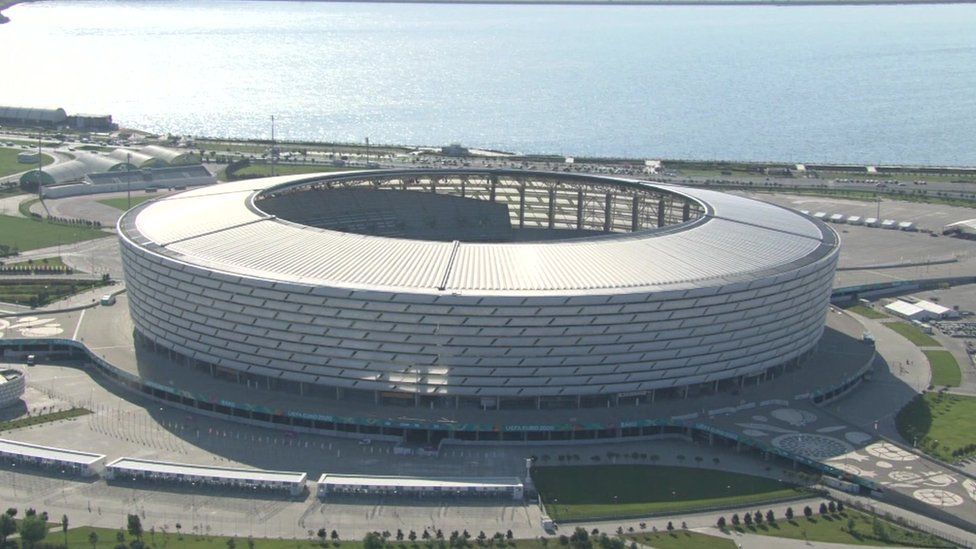 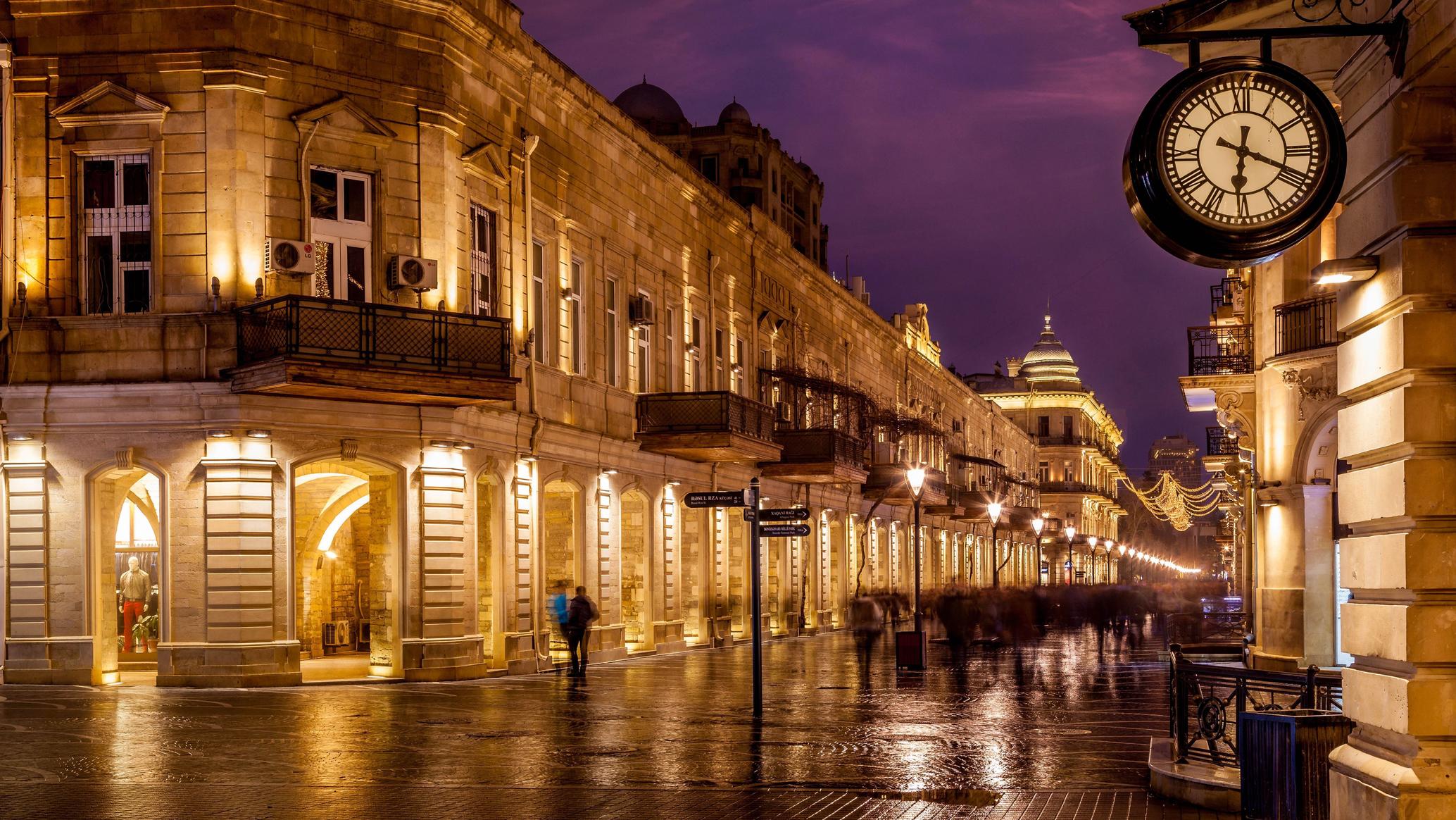 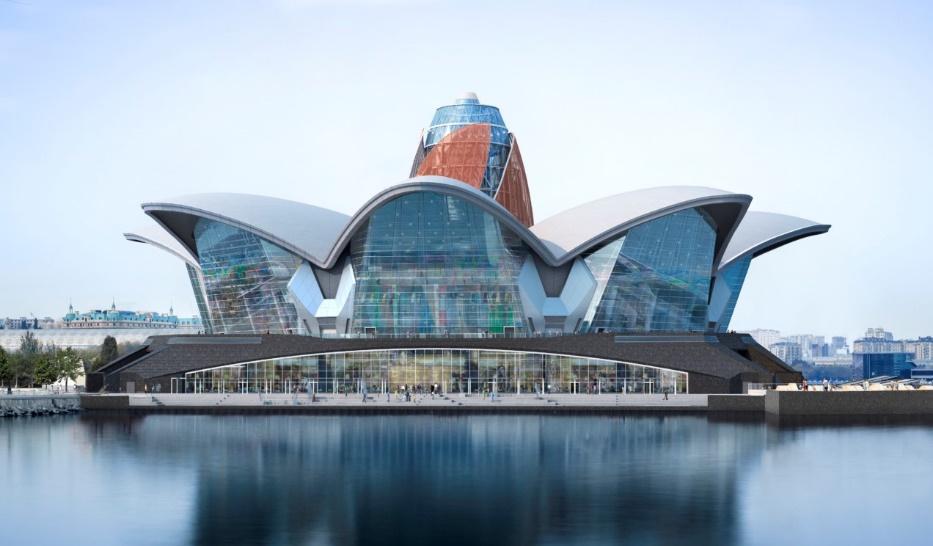 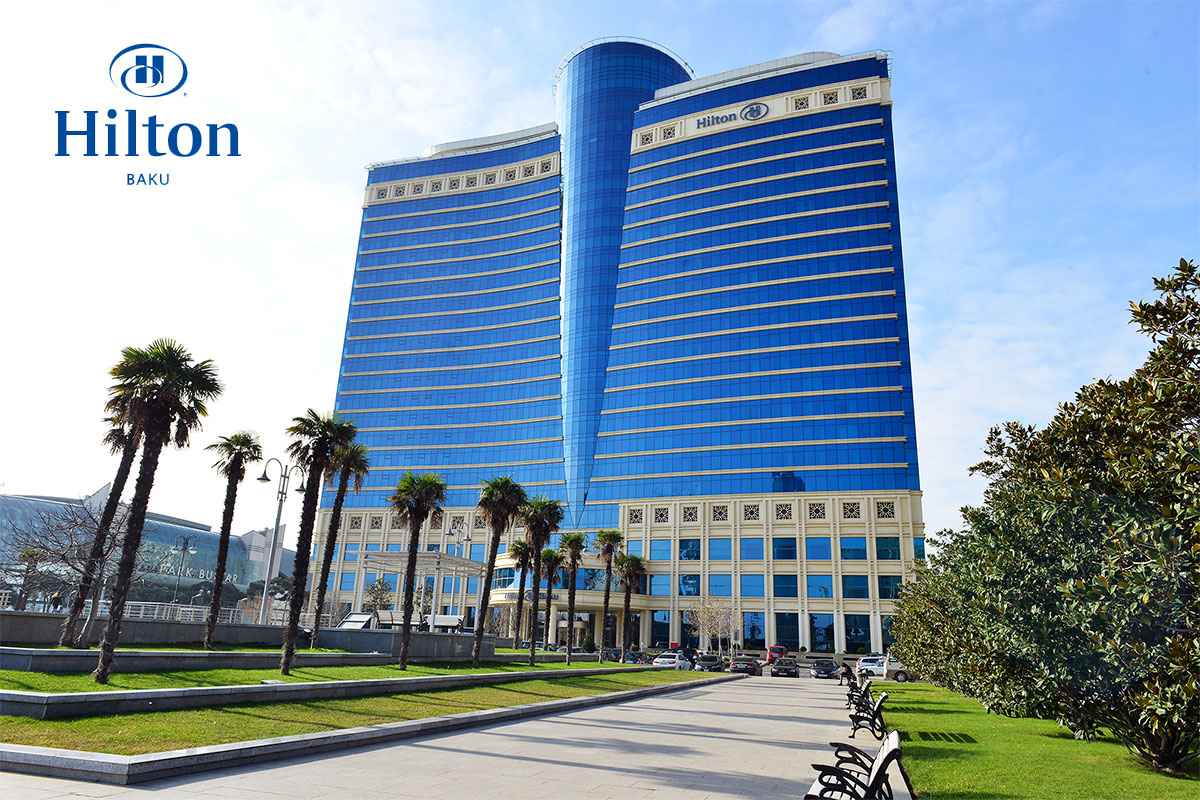 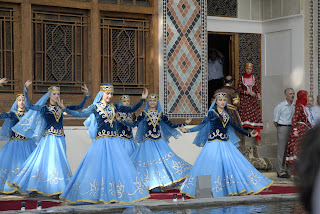 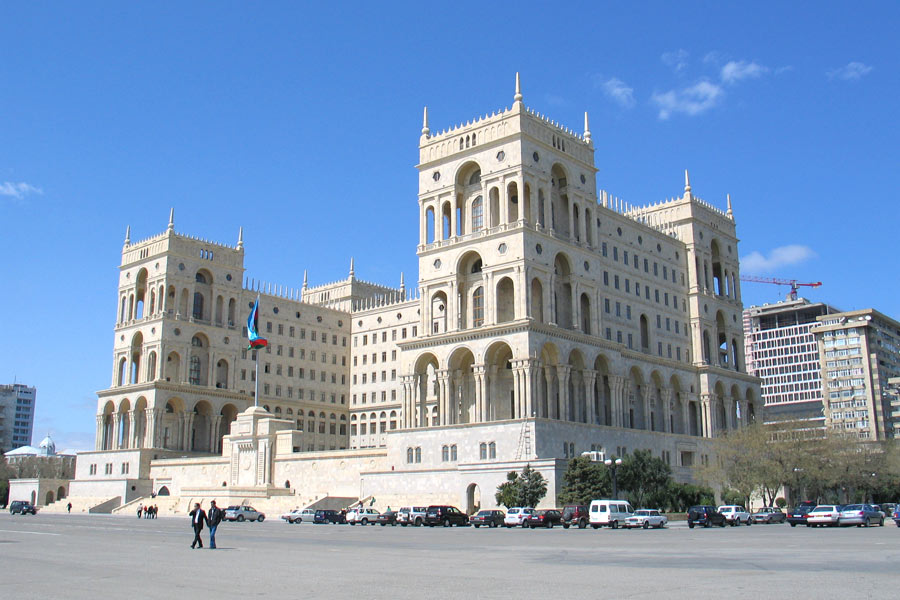 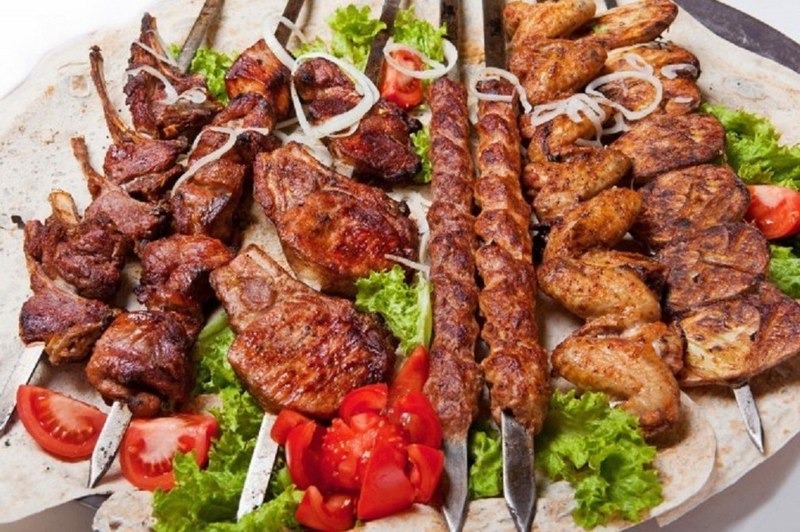 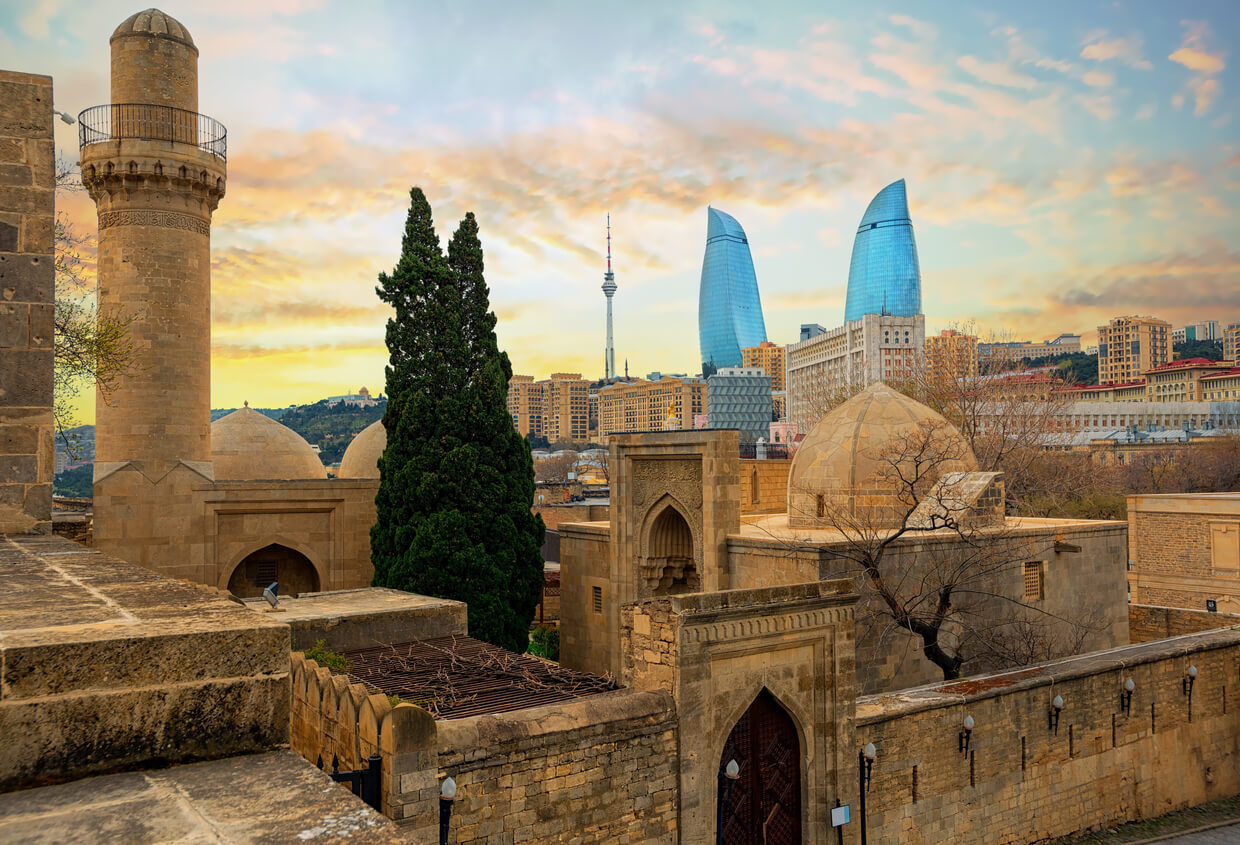 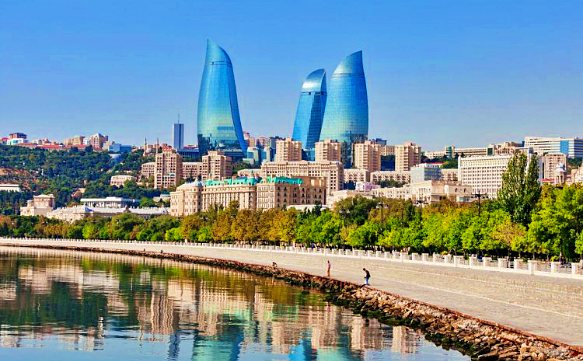 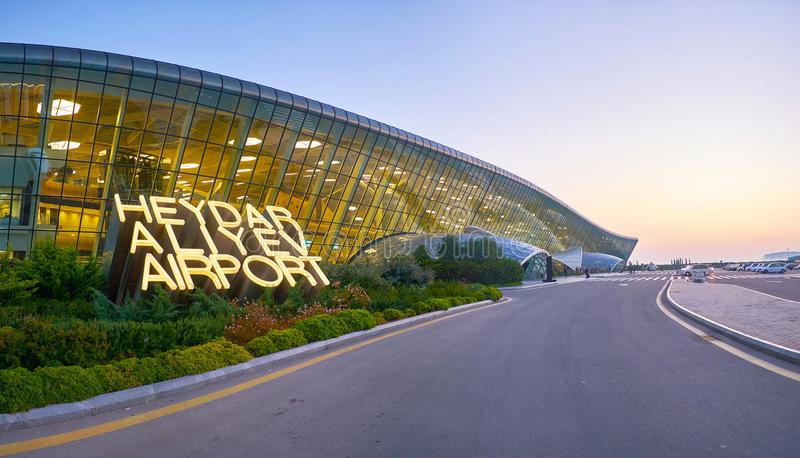 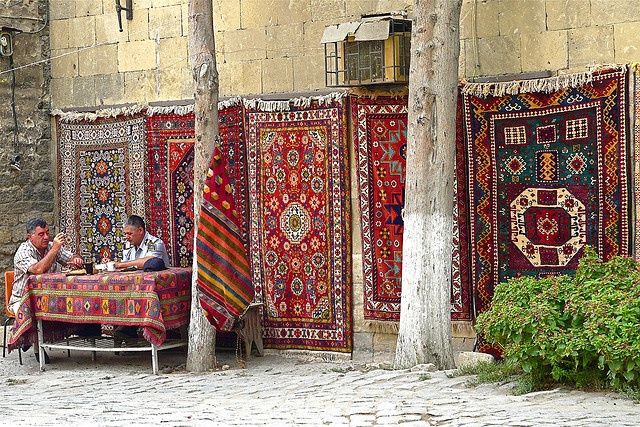 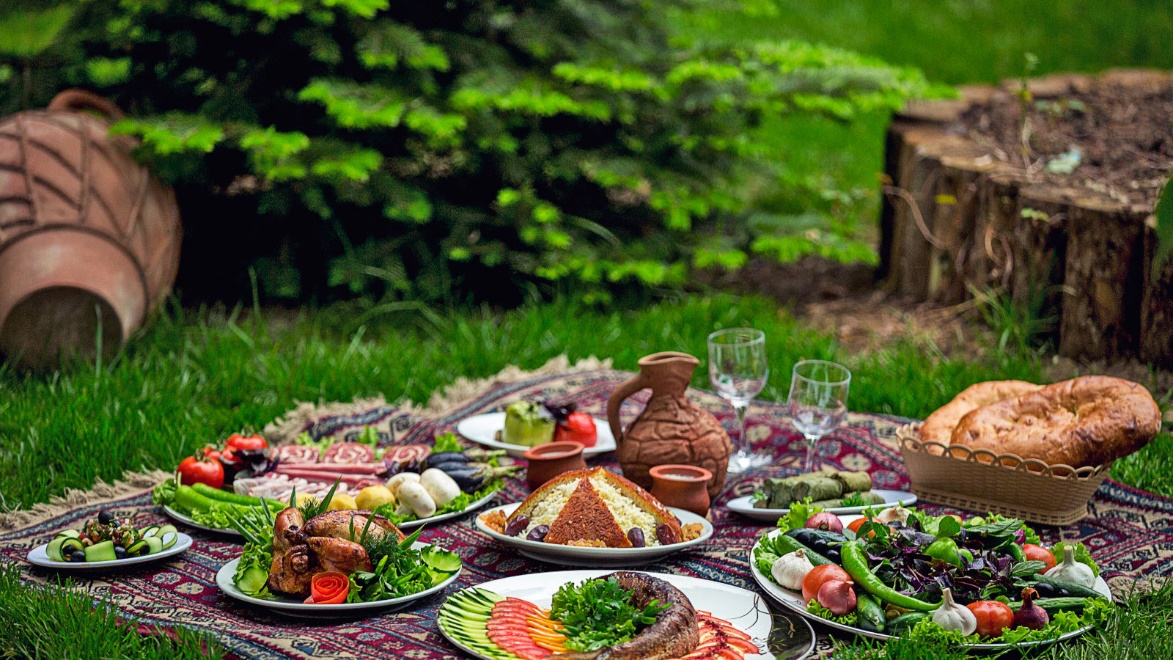 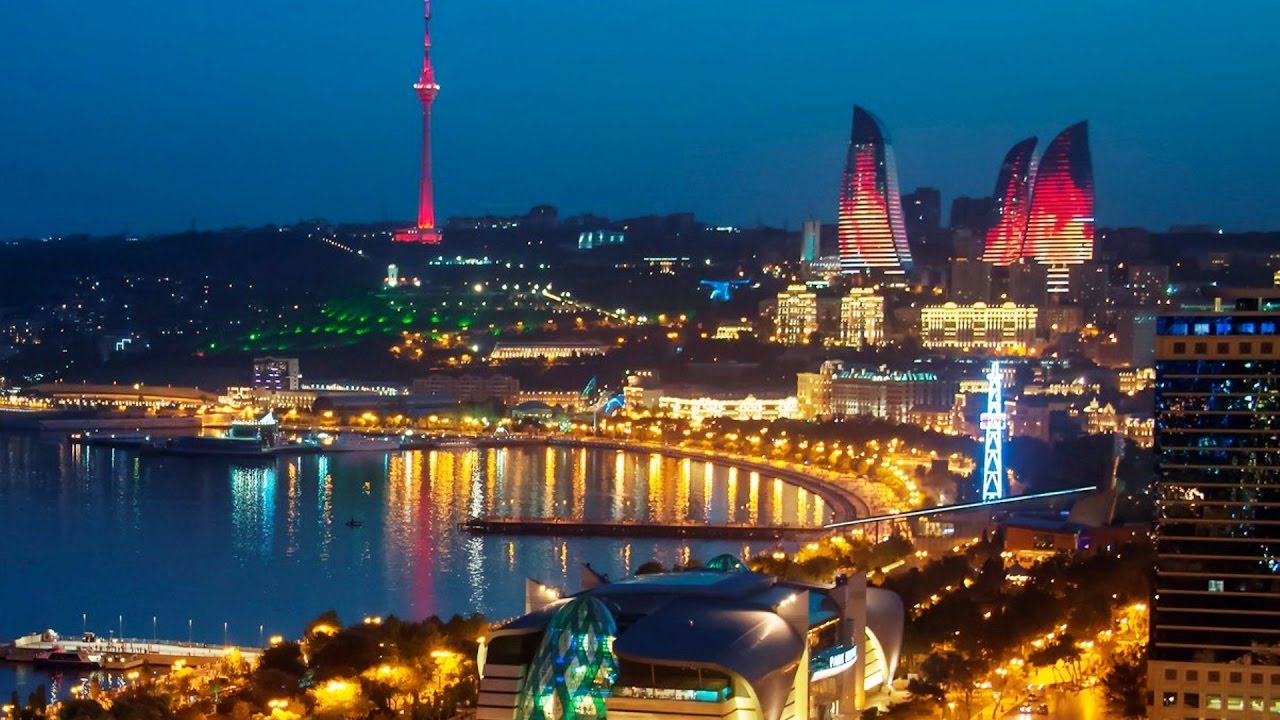 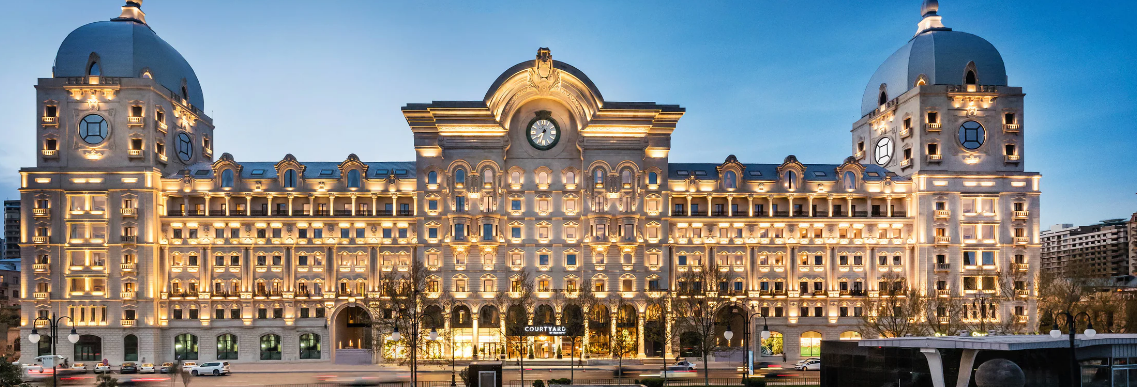 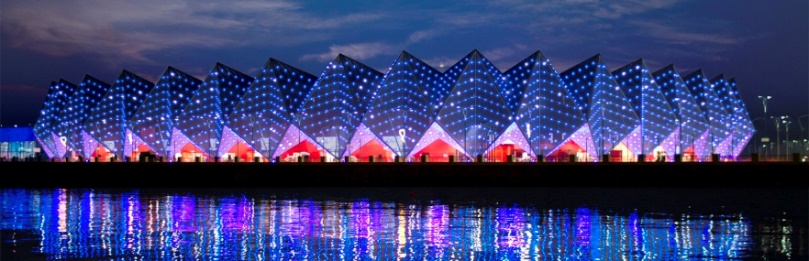